Monthly Matter October 2024
Last month, we asked you about where some foods and energy drinks are in shops.

Here’s what you told us:
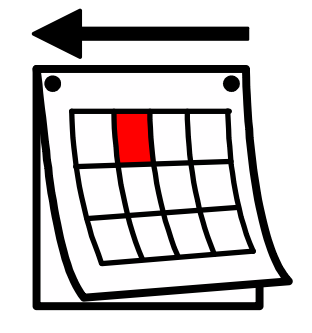 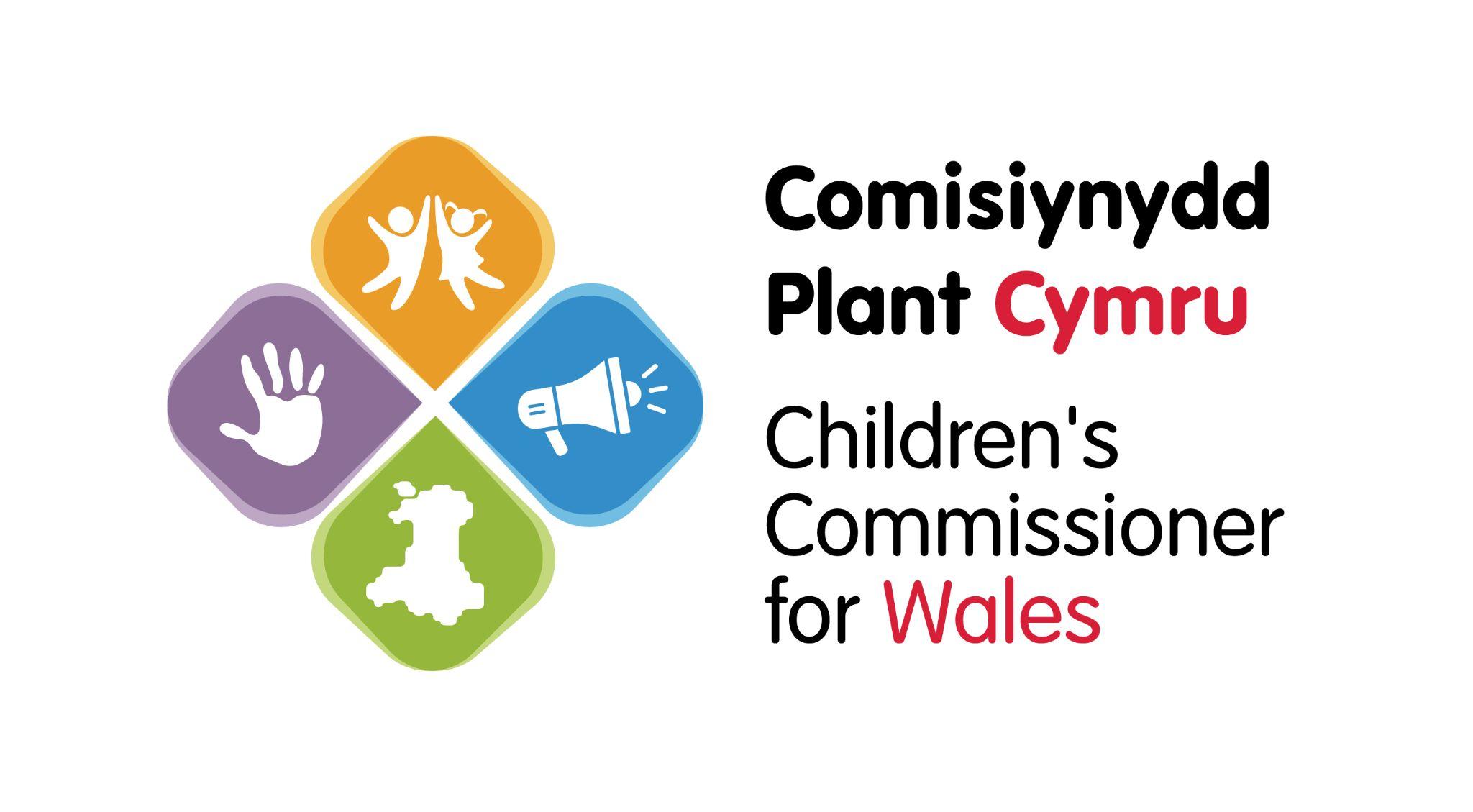 In September 1800 of you told us your views on food placement in shops and energy drinks
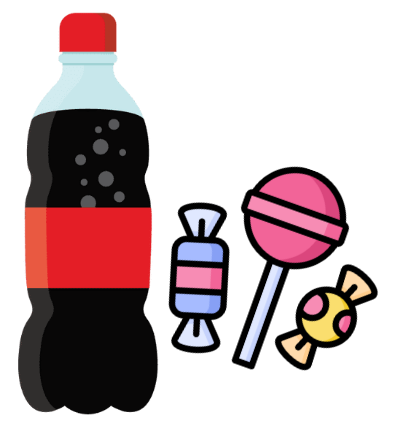 31% of you think that where sugary, salty, or fatty food is displayed makes a difference to whether you buy them or not

 38% of you said that deals like buy one get one free make you want to buy foods like sweets, chocolates and crisps

 43% of you think that stopping restaurants and cafes from giving free refills on fizzy drinks is a bad idea

 62% of you think energy drinks should not be sold to children under 16
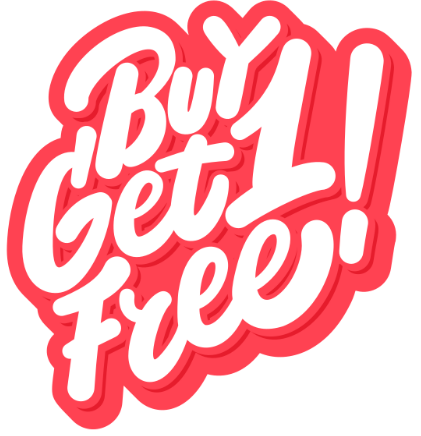 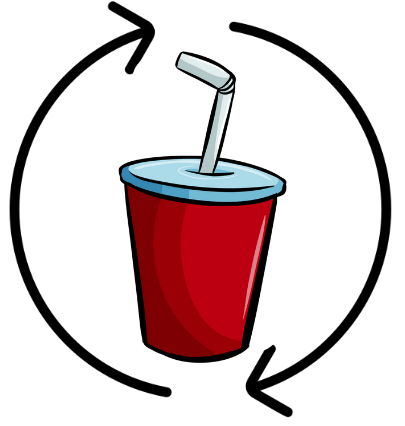 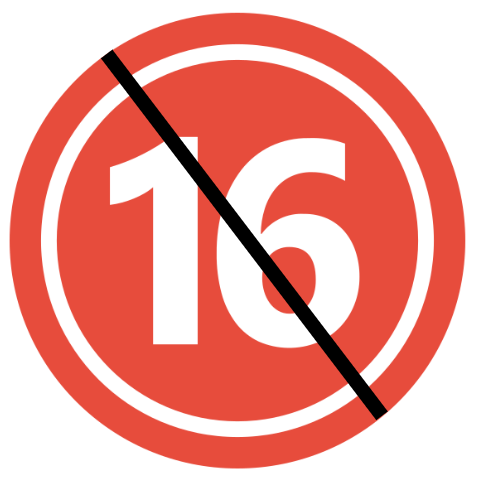 October’s Monthly Matter is about using smartphones in school
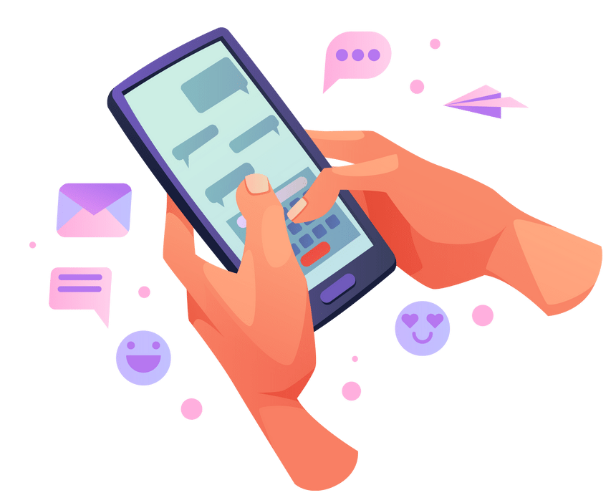 🎥 This month’s matter: Smart phones in school
[Speaker Notes: Video link –  https://youtu.be/qbDWrBkdWZ4]
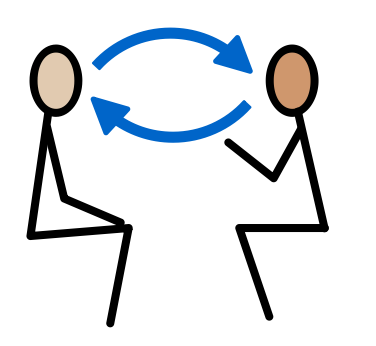 1) Discuss in pairs or as a group:
Do you have a smartphone? 

Do you take it to school? Why?

Do you think schools should have more rules about using smart phones?
[Speaker Notes: There are supporting materials on the web page for children with additional learning needs]
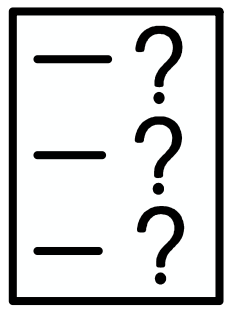 2) Share your ideas with us by using the QR code or survey link
(Each young person can do this individually or a teacher can do it on behalf of the class.)
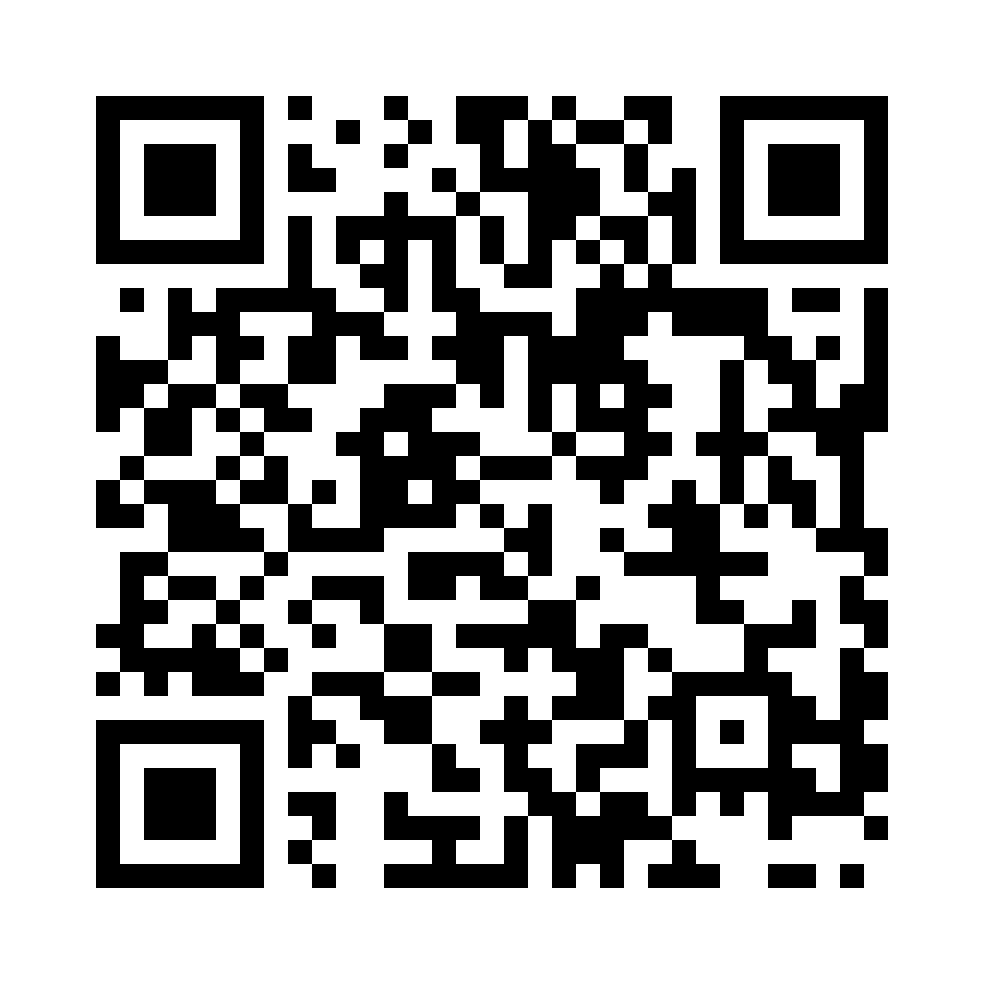 https://online1.snapsurveys.com/a3314c
[Speaker Notes: Survey link - https://online1.snapsurveys.com/au0v9]
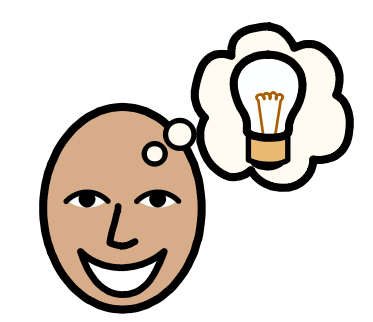 Teachers can also share their personal views in the survey
Diolch!   Thanks!
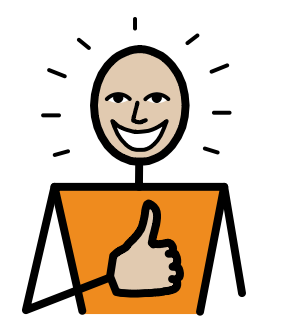 Our next Monthly Matter will be available on our website on 
Monday, November 4th.